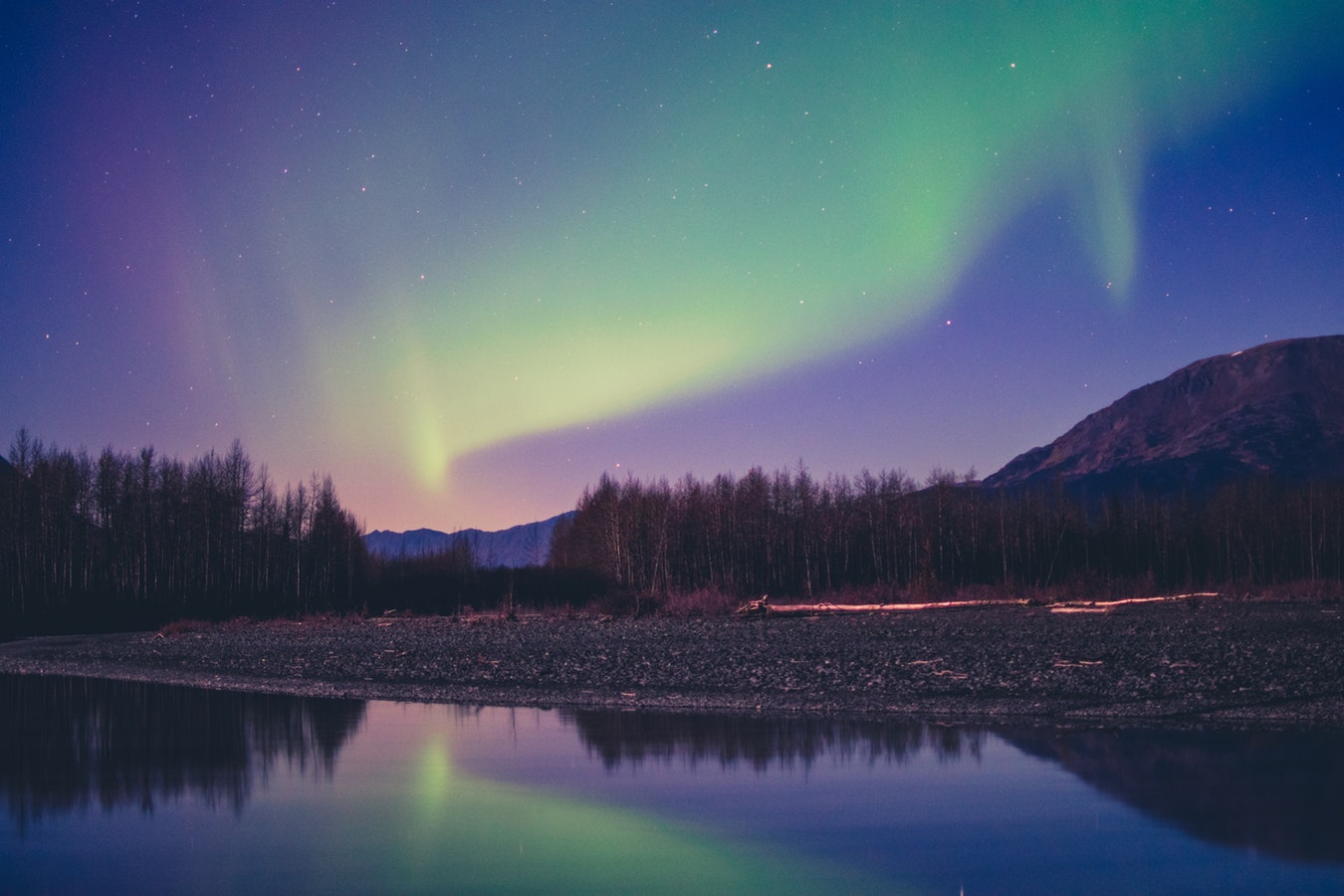 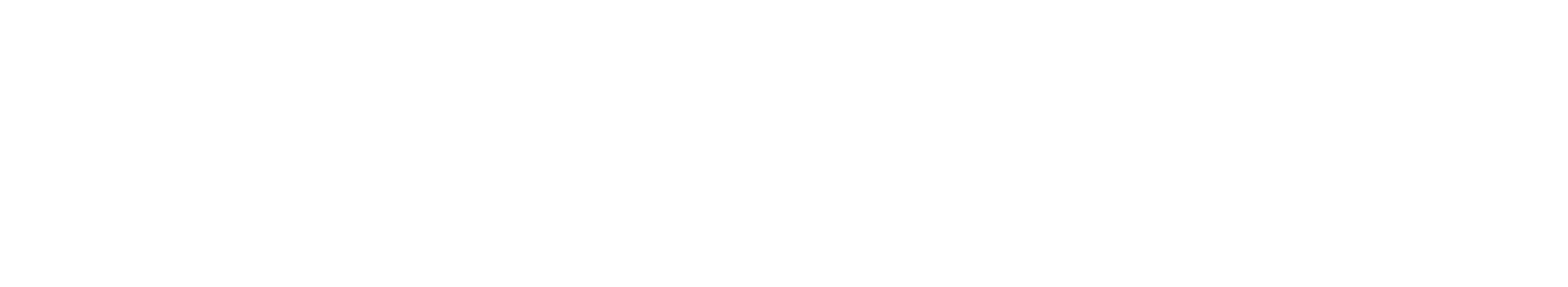 FONDS STRATÉGIE NUMÉRIQUE 

Séance d’information par webinaire
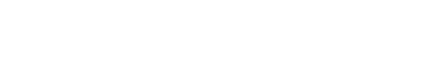 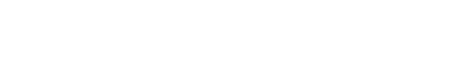 Les sujets qui seront couverts aujourd’hui
Qu’est-ce que le fonds Stratégie numérique (FSN)?
Qui peut présenter une demande?
Quelles sont ses trois composantes?
Quelles sont les activités admissibles? 
Quelles sont les dates limites?
Comment en savoir plus?
2
Le fonds Stratégie numérique et son but
Stimuler la transformation numérique du secteur des artset soutenir des initiatives de collaboration stratégiques qui :


développent les connaissances stratégiques et les capacités numériques
améliorent la découvrabilité les arts grâce aux technologies numériques 
transforment l’expérience numérique des citoyens envers les arts
favorisent la transformation numérique dans le secteur artistique à l’échelle opérationnelle
3
Qui peut présenter une demande?
D’après leur profil approuvé par le Conseil des arts, les types de profils admissibles sont :
les artistes professionnels
les professionnels des arts
les groupes artistiques
les organismes artistiques canadiens
4
Qui peut présenter une demande?
Les personnes et organismes suivants ne sont pas admissibles à présenter une demande en tant que candidat principal :
les consultants et tiers fournisseurs de services 
les organismes artistiques non canadiens
le profil Artiste en début de carrière/nouvelle carrière
le profil Artiste en devenir

Cependant... ils peuvent collaborer avec un candidat principal admissible en tant que partenaires ou fournisseurs de services.
5
Les trois composantes du FSN
Littératie et intelligence numérique
Accessibilité aux arts et engagement culturel des citoyens
Transformation des modèles organisationnels
6
1. Littératie et intelligence numérique
Soutenir le secteur artistique afin qu’il puisse acquérir des connaissances, développer ses compétences et renforcer ses capacités numériques afin de :
mieux répondre aux défis, enjeux et possibilités de l’ère numérique 
développer et enrichir une pensée numérique stratégique
accroître sa capacité et la traduire en actions porteuses et durables
7
1. Littératie et intelligence numérique
Les activités admissibles comprennent les suivantes :
Développer les connaissances et la capacité stratégiques numériquesFormation de groupe, ateliers, webinaires, « hackathons », plans stratégiques pour le numérique, etc.
Se rassembler et établir des liens avec des personnes au sein, ou au-delà,du secteur des artsOrganisation de colloques, forums, conférences, etc.
expérimenter et effectuer des recherches sur les technologies numériques et les approches novatrices pour résoudre des problèmesActivités de « design-thinking », approche d’accompagnement, études et veille stratégique, etc.
8
2. Accessibilité aux arts et engagement culturel des citoyens
Aider le secteur à trouver des façons d’améliorer l’accès, l’engagement et la participation du public envers les arts par des moyens numériques :
améliorer l’expérience artistique de publics divers;
encourager la participation et l’engagement des citoyens envers les arts;
favoriser la découverte des œuvres d’artistes canadiens et l’accès à celles-ci, tant au pays qu’à l’étranger.
9
2. Accessibilité aux arts et engagement culturel des citoyens
Les activités admissibles comprennent les suivantes :
Développer et explorer des solutions novatrices aux enjeux de l’ère numériqueÉlaborer des solutions en consultation avec les citoyens, produits minimum viable, pilotage de projets en communauté et conception axée sur l’utilisateur, etc. 
Mettre en œuvre de nouvelles initiatives en vue de favoriser la découvrabilité des œuvres d’art et leur accès par des moyens numériquesInitiatives axées sur les métadonnées, données ouvertes et liées, développement de gratuiciels et plateformes ou outils de mobilisation numériques, etc.
Consolider, optimiser ou amplifier des initiatives numériques existantes
10
3. Transformation des modèle organisationnels
Aider les artistes et les organismes artistiques à transformer leur façon de travailler pour leur permettre de faire face aux défis, de saisir les possibilités et de s’adapter aux réseaux et aux interconnexions propres à l’environnement numérique.
11
3. Transformation des modèle organisationnels
Les activités admissibles comprennent les suivantes :

Développer et explorer des solutions numériques aux défis liés aux flux de travail et aux modèlesAnalyse d’affaires numérique, consultation et développement avec d’autres organismes, mise à l’essai de nouvelles idées en tant que produit minimum viable et pilotage de projets, etc. 
Mettre en œuvre de nouvelles initiatives numériques qui transforment la façon dont les organismes artistiques mènent leurs activitésInteropérabilité des données, modèles de données ouvertes et liées, veille stratégique du secteur, stratégies sur la gouvernance des données, cadres décentralisés, infonuagiques et mobiles, etc. 

Consolider, optimiser ou amplifier des initiatives numériques existantes
12
Rappel: les 3 composantes du FSN
« Stimuler la transformation numérique du secteur des artset soutenir des initiatives de collaboration stratégiques » 
Littératie et intelligence numérique
Accessibilité aux arts et engagement culturel des citoyens
Transformation des modèles organisationnels
13
[Speaker Notes: Remember:
-DSF is meant to transform the arts community digitally
accept collaborative strategies, shared among more than one arts org or artist 
- that show a shared plan for digital change for the arts community

Digital Literacy and Intelligence
	Learning about digital issues

Public Access to the Arts and Citizen Engagement
	Discovering, enhancing digital citizen experience 
	
Transformation of Organizational Models	 
	Business renewal:]
Activités non-admissibles
la recherche, la création, la production ou la programmation d’œuvres d’art ou de créations 
les activités de perfectionnement artistique 
les activités menées au profit d’un seul organisme, artiste ou groupe 
les activités récurrentes ou courantes, telles la gestion des médias sociaux ou opérations quotidiennes
14
Activités non-admissibles (suite)
la création ou la mise à jour de sites web personnels, corporatifs ou institutionnels
la mise à jour d’équipement, l’achat de solutions en vente libre
la projets dont la finalité est la numérisation de documents
les activités ayant déjà obtenu le soutien du Conseil des arts
l'embauche d’effectif permanent
15
Critères d’évaluation
Si votre demande est admissible, elle sera évaluée par un comité en fonction des critères pondérés, dans un contexte concurrentiel. 
Impact : 50 %
Pertinence : 30 %
Faisabilité : 20 %

Les demandes de subvention d’un maximum de 50 000 $ seront évaluées par un comité interne ou externe.
16
Échéances et moment où présenter sa demande
Demandes allant de 50 001 $ à 500 000 $
Date limite annuelle en septembre 2020 (date à déterminer)
Résultats présentés en mars 2021
Demandes de moins de 50 000 $
Date limite ouverte pour les trois composantes
Présentez votre demande avant le début de vos activités
Les résultats sont généralement annoncés dans les trois mois suivant
Il n’y a aucune limite; les demandes ne sont pas comptabilisées dans une limite annuelle
17
Pour en savoir davantage...
Ressources disponibles – sur le site web du Conseil des arts du Canada :
conseildesarts.ca/financement/fonds-strategiques/fonds-strategie-numerique
Lisez les lignes directrices propres à chaque composante
Consultez la liste des demandes acceptées dans des concours antérieurs
Lisez une sélection de billets de blogue

Communiquez avec nous à fondsstrategienumerique@conseildesarts.ca
Décrivez brièvement l’initiative
Joignez un aperçu des activités principales
Dressez une courte liste de questions
18
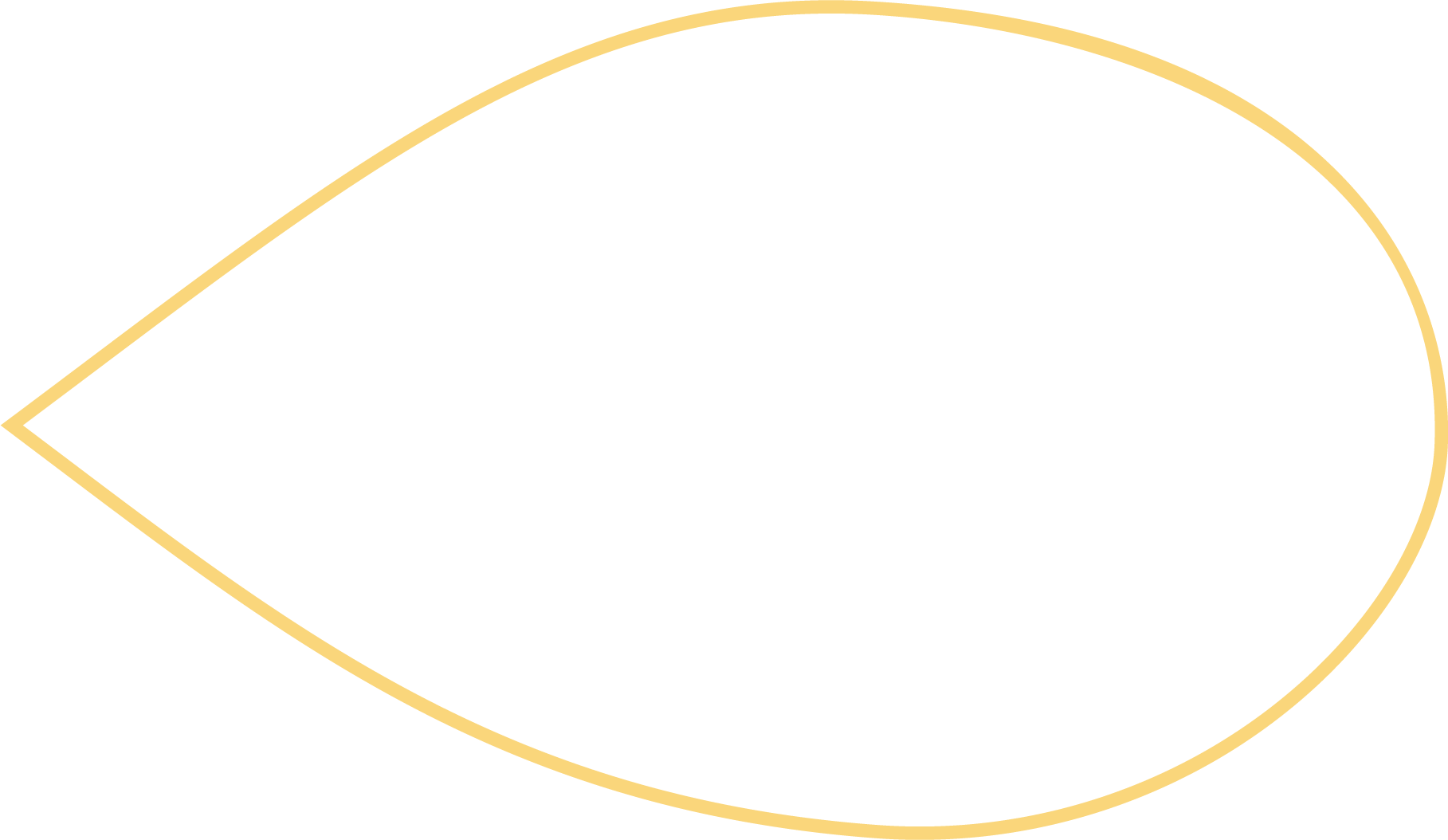 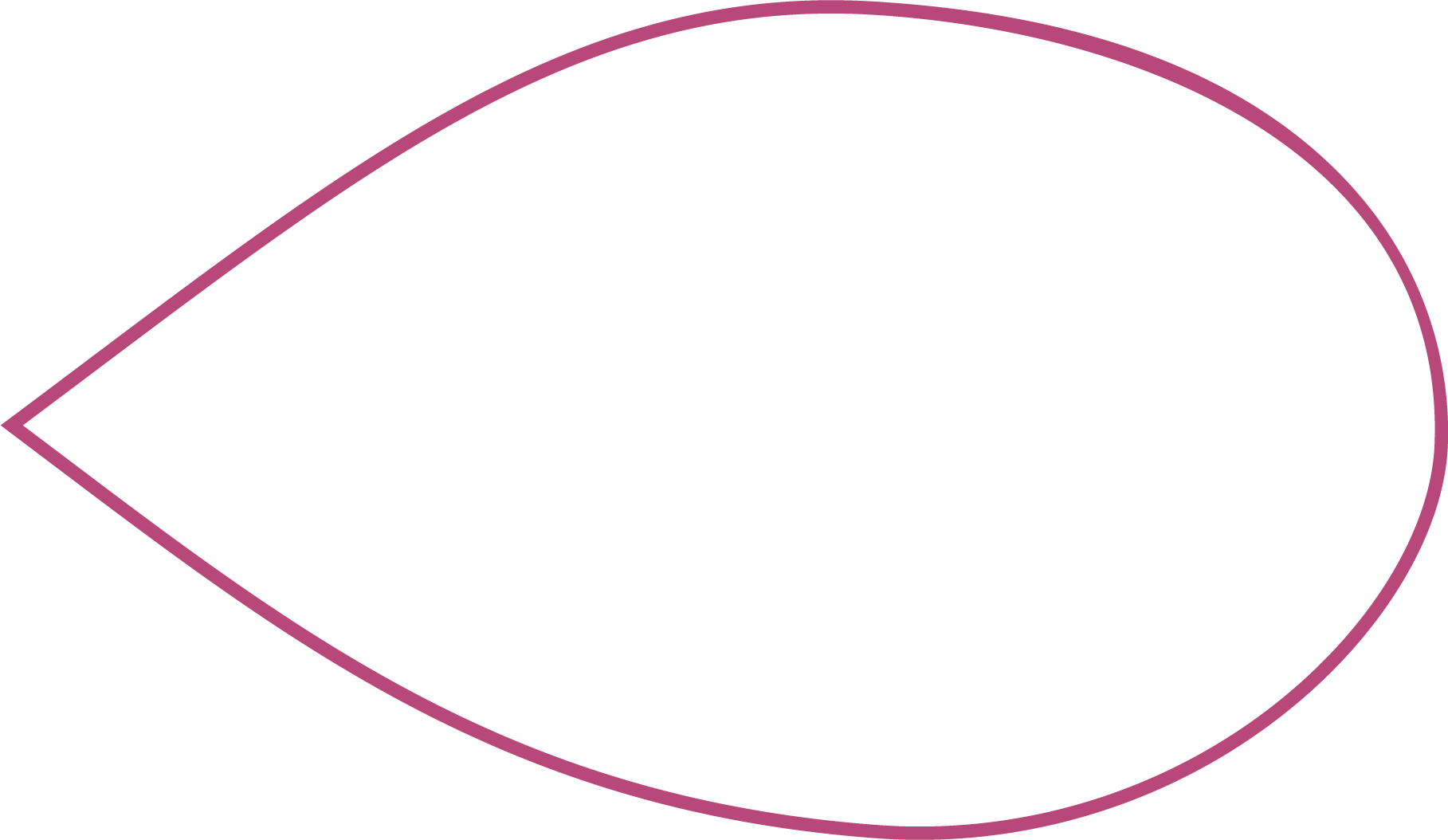 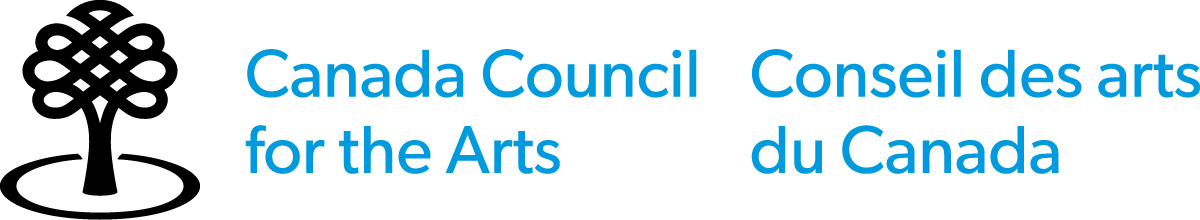 Merci!
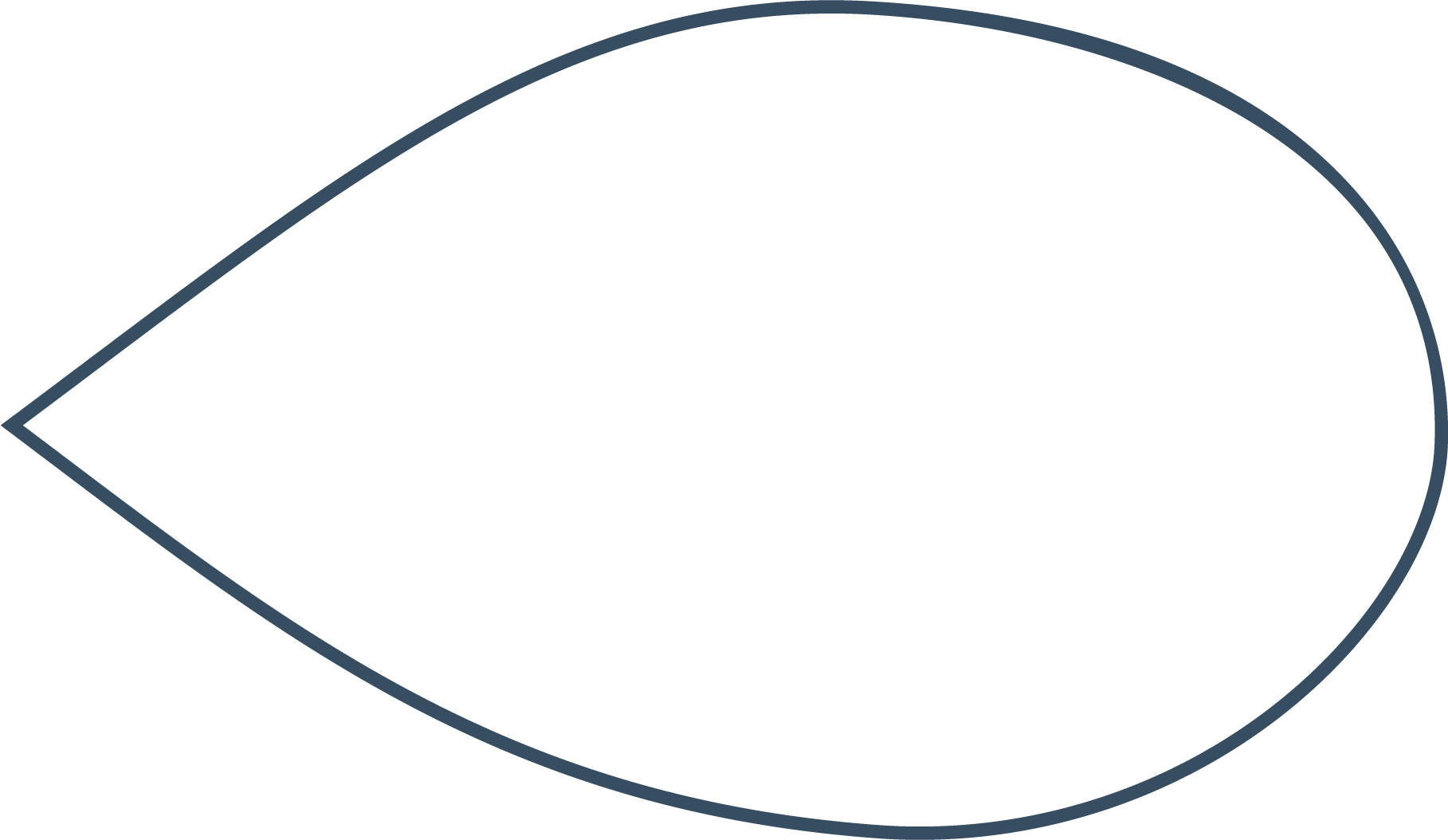 canadacouncil.ca  |  conseildesarts.ca
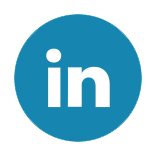 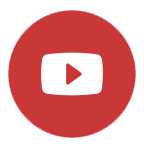 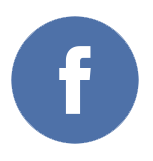 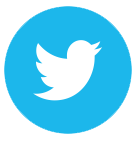